Modul 2. Žensko preduzetništvo
Kurs 4: Moj posao od kuće

Partner: ADDE
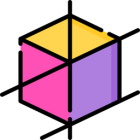 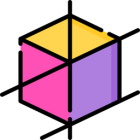 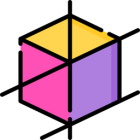 Postanete stručnjak
Započnete posao kod kuće
Razvijete ozbiljno poslovno ponašanje
Ciljevi
Planirati ga, razvijati ga i pretvoriti u uspešan posao, suočavajući se sa svim izazovima
Takođe ćemo se fokusirati na stavove i akcije koje će podržati glavne korisnike da imaju jasnu sliku o poslovanju kod kuće, sa prednostima i nedostacima
Specijalizacijom ćete preuzeti ulogu pretpostavljenog stručnjaka, čak i ako ste tek započeli svoj posao.
Na kraju ovog kursa, bićete u mogućnosti da:
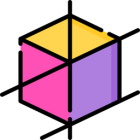 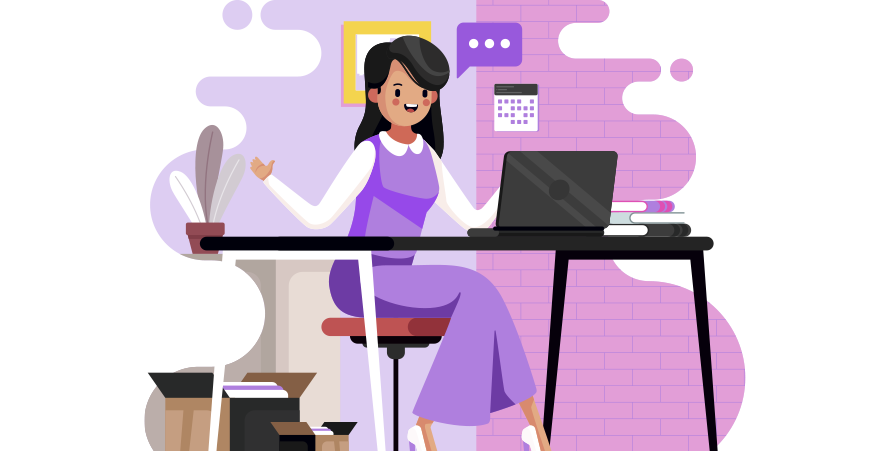 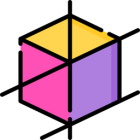 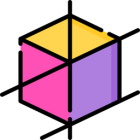 Sadržaj
Nastavna jedinica 2: Saveti za uspešan posao kod kuće: „Radi ono što voliš“
Moj posao od kuće

Na ovom kursu ćemo se fokusirati na to kako da započnemo posao od kuće, da ga planiramo, razvijemo i pretvorimo u uspešan posao, suočavajući se sa svim izazovima koji će se dogoditi tokom tako iznenađujućeg putovanja.
Takođe ćemo se fokusirati na stavove i akcije koje će podržati glavne korisnike da imaju jasnu sliku o poslovanju od kuće, sa prednostima i nedostacima, i razviju ozbiljno poslovno ponašanje, kao i da postanu stručnjaci u svojim domenima.
Nastavna jedinica 1: Na početku poslovanja od kuće
Odeljak 1: Šta je posao od kuće?
Odeljak 2: Prednosti i mane poslovanja od kuće
Odeljak 3: Šta treba da znam pre nego što započnem posao od kuće: Planiranje mog poslovanja
Odeljak 1: Imati ozbiljan poslovni stav
Odeljak 2: Postanite stručnjak
Odeljak 3: Rasti ili ne rasti
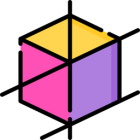 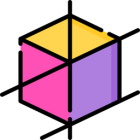 Nastavna jedinica 1:  Na početku poslovanja od kuće
Sekcija 1.1: Šta je poslovanje od kuće?
Posao kod kuće je posao koji se nalazi u vašem domu.
        Postoje dve glavne vrste kućnih poslova:

Posao koji započinjete od nule: Prednost poslovanja koje započinjete od nule je u tome što se može prilagoditi vašim željama i postojećim i tržištima u razvoju, tako da pruža veliki izbor mogućnosti. Poslovanje koje možete da kupite:
1.1.1 Franšize
	Franšiza je ugovor u kome jedno preduzeće daje drugom preduzeću pravo da distribuira svoje proizvode ili usluge.
1.1.2 Direktna prodaja
	Direktna prodaja uključuje prodaju potrošačkih proizvoda ili usluga na način od osobe do osobe, daleko od fiksne maloprodajne lokacije. Postoje dve glavne vrste mogućnosti direktne prodaje:
             Marketing na jednom nivou. je zarada kupovinom proizvoda od matične kompanije, a zatim prodajom tih proizvoda direktno kupcima
            Marketing na više nivoa uključuje zarađivanje novca putem marketinga na jednom nivou i sponzorisanjem novih direktnih prodavaca.
1.1.3 Poslovne mogućnosti
	Poslovna prilika je ideja, proizvod, sistem ili usluga koju neko drugi razvija i nudi da proda drugima kako bi im pomogao da pokrenu sopstveni, sličan posao.
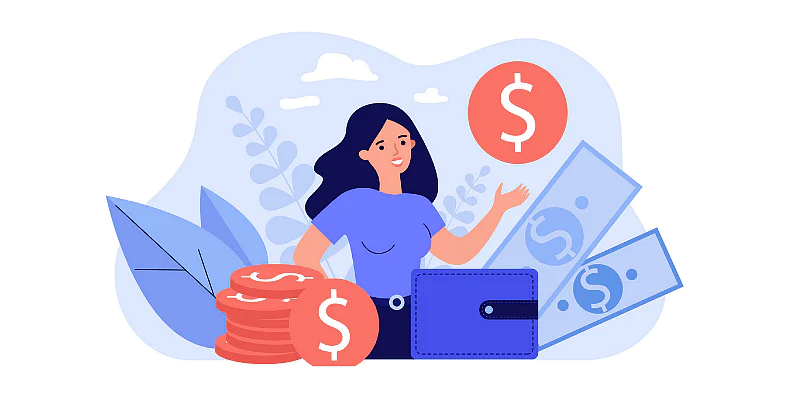 Nastavna jedinica 1:  Na početku poslovanja od kuće
Odeljak 2: Prednosti i mane poslovanja kod kuće
Dobra vest je da su prednosti verovatno veće od mana za većinu nas.
Pošto su svi preduzetnici optimistični ljudi, počnimo sa dobrim vestima!
2.1 PREDNOSTI: 
	Zapamtite da se ne živi dvaput! Ako vam je dosadilo da radite za nekog drugog ili da vaša kreativnost bude zatvorena u kavezu; ako ste puni sjajnih ideja — ideje za koje znate da će vas dovesti do uspeha; ako imate priliku da ih primenite u praksi; ako žudite za nečim boljim, pa, postoji nešto bolje: posao od kuće.
2.1.1 Verovatno najveća stvar je SLOBODA!
2.1.2 Imate fleksibilnost da radite kada i gde želite
2.1.3 Mogućnost razvoja poslovanja sa skraćenim radnim vremenom.
2.1.4 Možete birati svoje klijente i kupce.
2.1.5 Početni i operativni troškovi niži od tradicionalnog poslovanja.
2.1.6 Poreske pogodnosti
2.2 NEDOSTACI






2.2.1 Veći nivoi stresa zbog nemogućnosti pronalaženja ravnoteže između posla i porodice.
2.2.2 Posao kod kuće je (obično) veoma mali biznis.
2.2.3 Nedostatak jasne discipline
Bez obzira na gore pomenute zamke, samo nastavite da govorite sebi: Mogu i biću uspešan! Tačka!.
A kada pronađete posao koji je pravi za vas, to može da promeni ne samo vaš život, već i živote onih u vašoj zajednici!
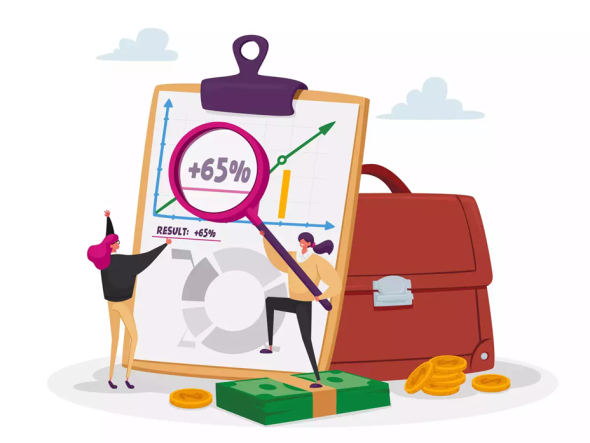 Nastavna jedinica 1:  Na početku poslovanja od kuće
Odeljak 3: Šta treba da znam pre nego što započnem posao od kuće: Planiranje mog poslovanja
3
Planovi nisu važni, ali planiranje je sve.
najvažnije stvari koje treba uzeti u obzir pri pokretanju biznisa od kuće !!!
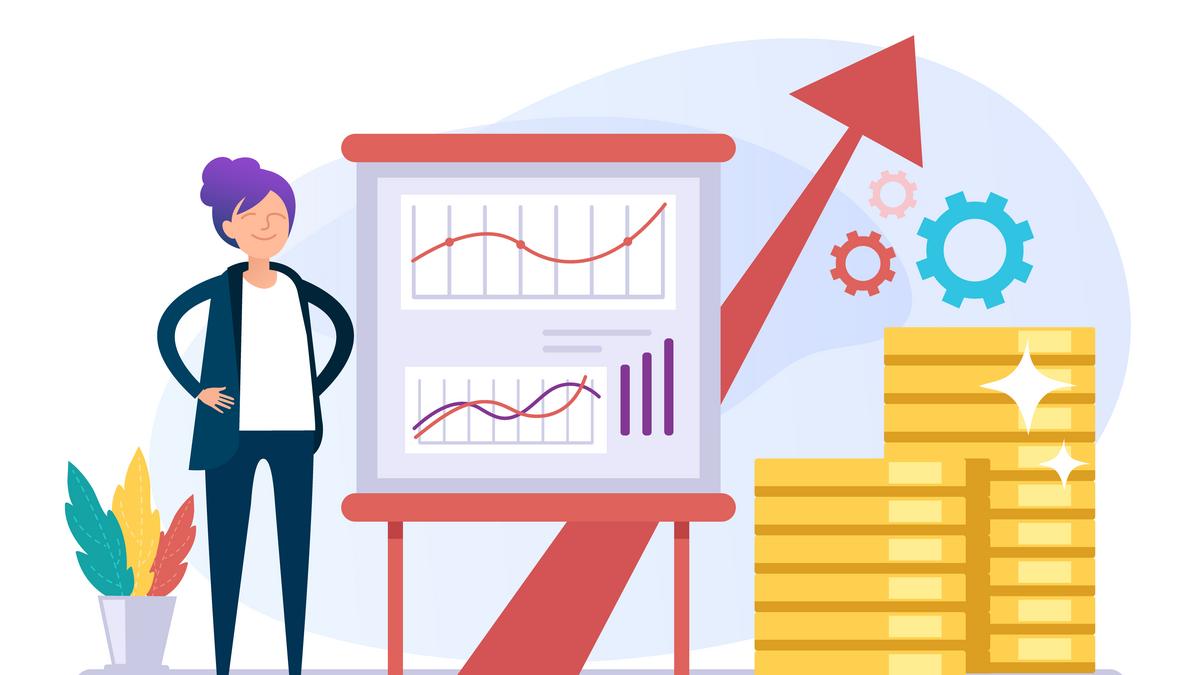 3.1 Priprema lokacije.
Ako će se sve dešavati od kuće, svakako morate da napravite neke promene ili prilagođavanja.
3.2 Određivanje cene za vaš proizvod/uslugu.
Ako su vaše cene previsoke, vaši klijenti će tražiti jeftinije izvore za proizvode i usluge koje pružate, a vi ćete uskoro izgubiti posao zbog nedostatka prodaje. Ako ih postavite prenisko, čak i ako svi vole jeftino, vaše profitne marže će biti premale da bi održale razvoj vašeg poslovanja. Ključno je pronaći kompromis između ove dve krajnosti.
3.3 Pronalaženje vaših klijenata. 
Kupci su centralni element svakog poslovanja. Kako izgleda vaš idealan kupac? Evo nekoliko pitanja koja treba postaviti da biste napravili profil.
Da li su vaši najbolji klijenti pojedinci ili preduzeća?
Ako su pojedinci, šta im se sviđa, a šta ne?
Koje su njihove potrebe i problemi?
Nastavna jedinica 1:  Na početku poslovanja od kuće
Odeljak 3: Šta treba da znam pre nego što započnem posao od kuće: Planiranje mog poslovanja
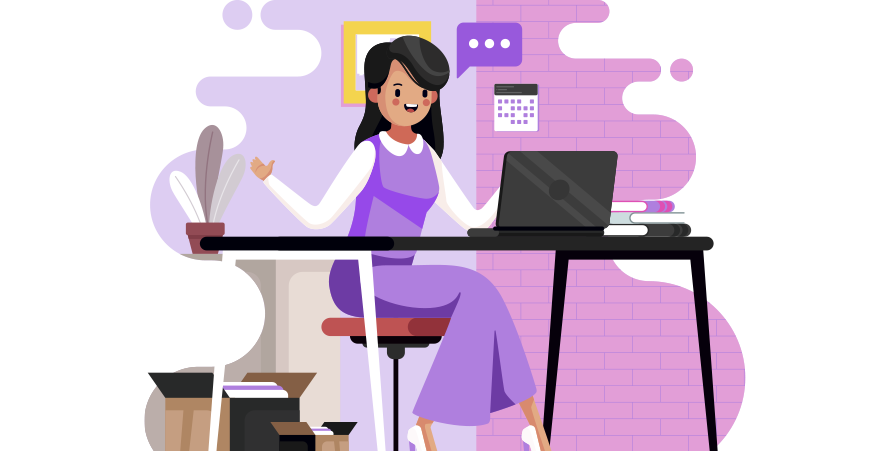 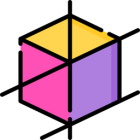 Planovi nisu važni, ali planiranje je sve.
Pre nego što započnete svoj posao ili napišete svoj biznis plan, biće izuzetno korisno da odgovorite na sledeća pitanja kako biste dobili jasnu sliku o svojim budućim akcijama:
Koliko novca mi je potrebno da započnem svoj posao od kuće?
Koliko novca pretpostavljam da ću dobiti od svog nedeljnog/mesečnog/godišnjeg poslovanja?
Koliko zaposlenih mi treba? 
Kakav će biti njihov profil?
U kom delu kuće ću voditi posao?
Koju vrstu proizvoda ili usluge ću prodati?
S kakvom konkurencijom ću se suočiti?
Mogu li da generišem potražnju za svojim proizvodom/uslugom?
Kako ću doći do svojih potencijalnih klijenata?
 Da li ću se oglašavati, oslanjati na preporuke, otvoriti veb stranicu/onlajn prodavnicu?
Koje veštine i iskustvo donosim u posao?
Nastavna jedinica 2: Saveti za uspešan posao kod kuće: „Radi ono što voliš“
Odeljak 1: Imati ozbiljan poslovni stav
Svi sanjamo o poslu koji bismo radili samo da imamo priliku da ga radimo. Nažalost, za mnoge od nas naš trenutni posao je nešto što radimo zato što moramo da plaćamo račune, a ne zato što to želimo. 
Šta ako biste mogli da radite ono što zaista volite? Zar to ne bi bilo sjajno?
Jeste, i to je upravo prilika koju dobijate pokretanjem sopstvenog posla. Samo imajte ozbiljan poslovni stav!
Ne zaboravite, vi držite ključ. Na vama je da odlučite šta je najvažnije za vaš posao, a zatim da postupite u skladu sa tim.
2.1 Vi ste taj koji odlučuje
Vaš kućni posao se ne razlikuje od bilo kog drugog posla.To znači da vaše poslovanje nije:
Nešto što radite s vremena na vreme
Šema za brzo bogaćenje. Usredsredite se na naporan rad na stvaranju posla u kome možete da radite ono što volite, služite svojim klijentima i zarađujete novac u isto vreme — dugoročno, a ne preko noći.
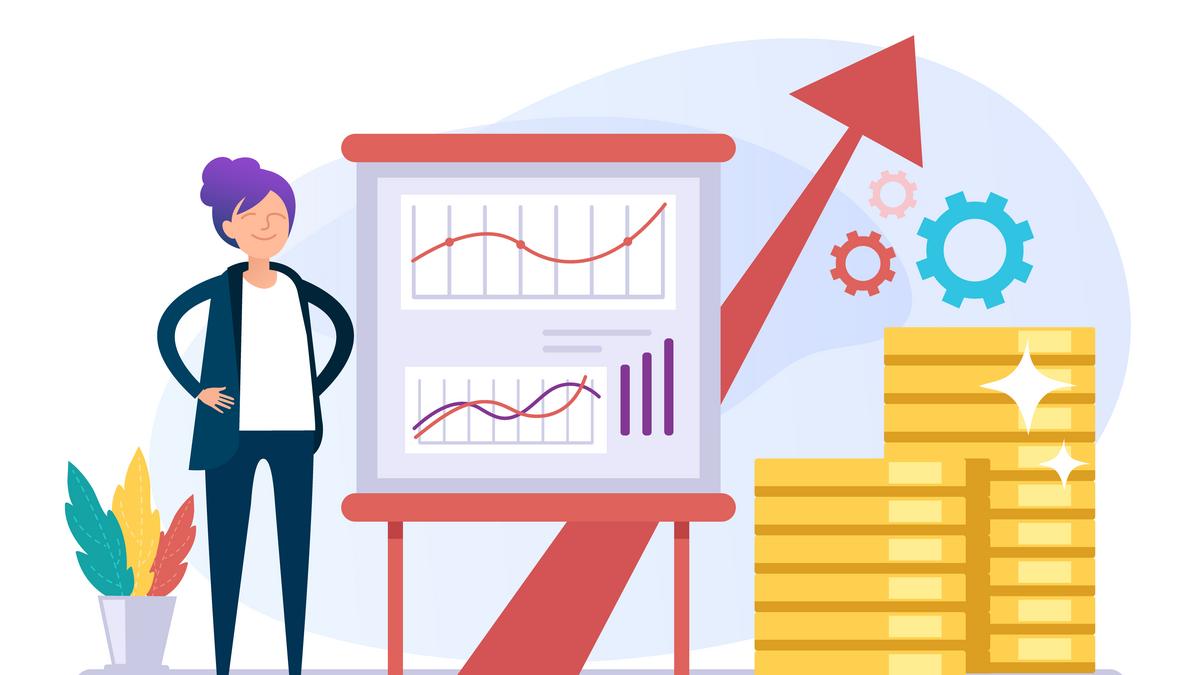 Nastavna jedinica 2: Saveti za uspešan posao kod kuće: „Radi ono što voliš“
Odeljak 1: Imati ozbiljan poslovni stav
2.1 Ti si ta koja odlučuje
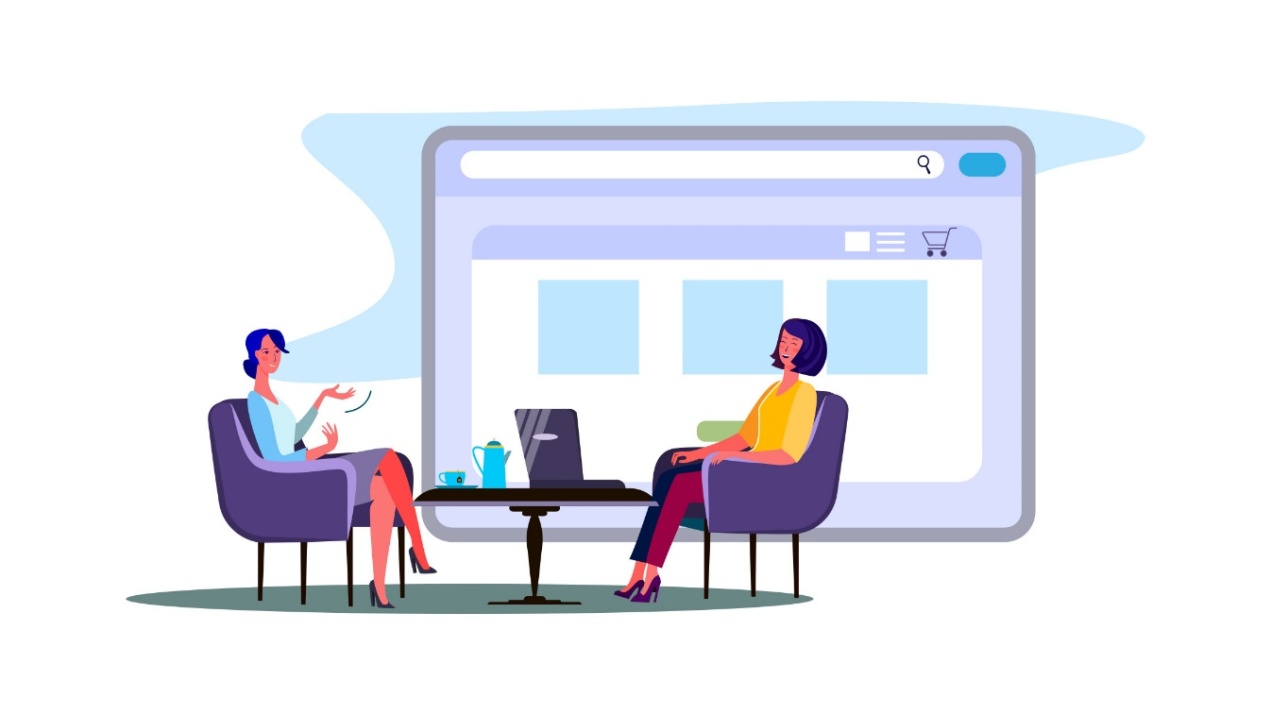 Evo nekoliko „začinjenih“ saveta :
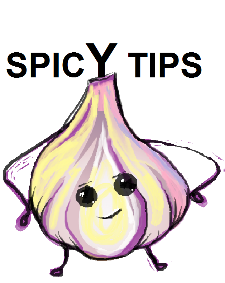 2.1.1 Budite organizovani
Razdvojite svoj radni i lični život - Morate povući liniju između svog kućnog i poslovnog života.
Ne pretvarajte svoju spavaću sobu u svoju kancelariju. Imamo jednu reč za vas: Nemojte! Vaša spavaća soba mora biti utočište, gde se opuštate, od pritisaka na poslu i životu.
Koristite zasebnu prostoriju - Ako nemate dodatnu sobu na raspolaganju za svoju kancelariju, ponovo konfigurišite veći prostor pomoću panela za razdvajanje.
Koristite poseban ulaz... ako je moguće - Zaseban ulaz pomaže da vaš radni život bude odvojen od kućnog života.
Odredite raspored rada - Kada imate sopstveno preduzeće, možete raditi kad god želite. Možda će vam biti lakše (i produktivnije) da uspostavite redovan raspored rada.
Pitajte za pomoć! Glavna stvar koju treba imati na umu je da imate alternative koje su vam dostupne ako se osećate preopterećeno.
Rutine su dobra stvar!
	
Da bi bili efikasniji, kreirajte pozitivne radne rutine!
Efikasnost čini vaše poslovanje ili sistemske procese efikasnijim.
Nastavna jedinica 2: Saveti za uspešan posao kod kuće: „Radi ono što voliš“
Odeljak 1: Imati ozbiljan poslovni stav
2.1 Ti si ta koja odlučuje
Evo nekoliko „začinjenih“ saveta :
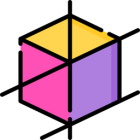 2.1.2  Organizovana kućna kancelarija je efikasna produktivna kancelarija 
Biti organizovan i efikasan u poslu, u svom poslovanju od kuće, uslov je za uspeh.
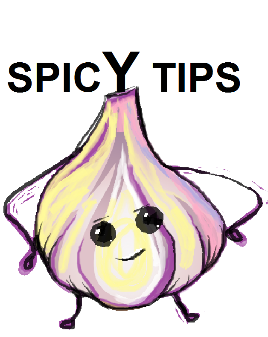 Upravljanje vašim vremenom: 
Zakažite sastanke za sebe, prijatelje i porodicu! Pregledajte svoje prioritete na početku dana! 
Šta je prioritet, a šta nije? Prioriteti su akcije koje imaju značajan uticaj na postizanje vaših ciljeva. 
Da li je akcija odgovor na hitan slučaj klijenta? Pošto su klijenti na mnogo načina srce i duša svakog posla, rešavanje njihovih problema je očigledno prioritet. Određivanje prioriteta „hitnim slučajevima“ postaje lakše sa iskustvom.
Upravljanje vašom kancelarijom: 
Napravite redovnu naviku da svoju kancelariju održavate organizovanom i čistom.
Očisti svoj sto!
Očistite svoju kancelariju! U organizovanoj kancelariji je mnogo lakše zaobići, a imate daleko manje šanse da izgubite nešto važno u svakodnevnom mešanju.
Označavanje: Upravljanje važnim dokumentima! Organizujte ih u kategorije smeštene u fascikle koje pravilno označite.Organizujte stavke po kategorijama i stavite ih u OBELEŽENE kutije, na primer:
alati
instrumenti
rezervni delovi/komponente 
materijali/sirovine (po boji, veličini, upotrebi) itd.
Nastavna jedinica 2: Saveti za uspešan posao kod kuće: „Radi ono što voliš“
Odeljak 2: Postanite stručnjak
2.2. Preuzmi ulogu stručnjaka.
Ljudi poštuju one koji znaju više od njih. Specijalizujući se, preuzimate ulogu pretpostavljenog stručnjaka, čak i ako ste tek započeli svoj posao.
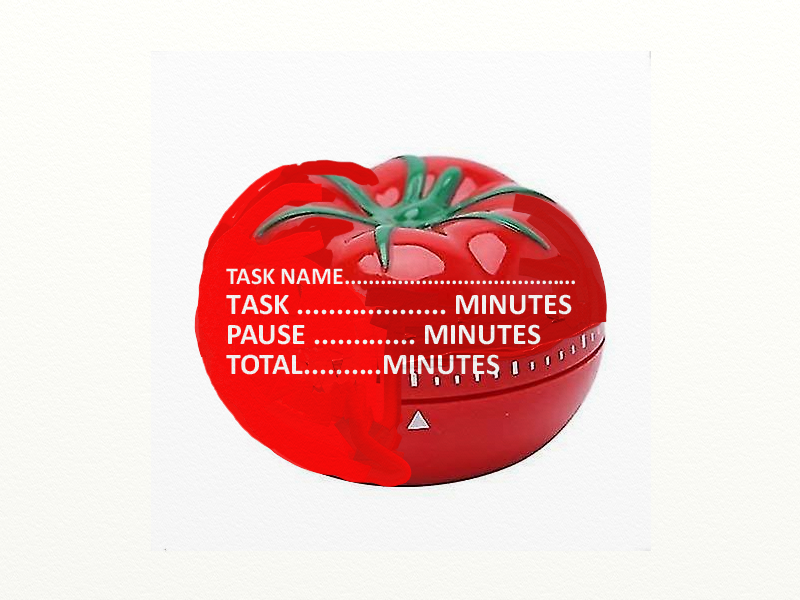 2.2.1 Pomodoro tehnika
 Pomodoro tehnika je metoda upravljanja vremenom. Koristi kuhinjski tajmer da bi razbio posao u intervale, obično po 25 minuta, razdvojene kratkim pauzama.
Originalna tehnika ima šest koraka:
Odlučite se za zadatak koji treba da se uradi.
Podesite pomodoro tajmer (obično na 25 minuta).
Radite na zadatku.
Završite posao kada tajmer zazvoni i napravite kratku pauzu (obično 5–10 minuta). Ako ste završili manje od tri pomodora, vratite se na korak 2 i ponavljajte sve dok ne prođete kroz sva tri pomodora.
Nakon što se završe tri pomodora, uzmite četvrti pomodor, 
      a zatim napravite dugu pauzu (obično 20 do 30 minuta). 
6.  Kada se duga pauza završi, vratite se na korak 2. 
Za više informacija posetite:
 https://en.wikipedia.org/wiki/Pomodoro_Technique
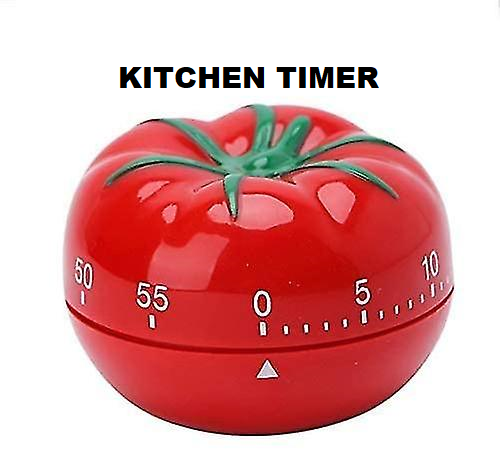 NAŠ SAVET JE DA OVU TEHNIKU PRILAGODITE VAŠIM POTREBAMA:
۲
۲
۲
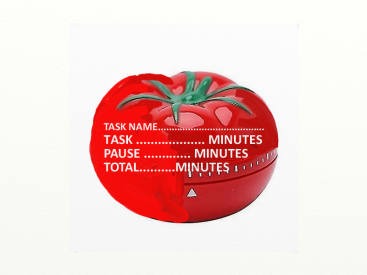 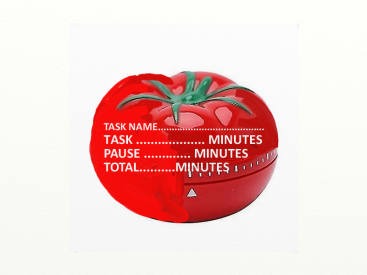 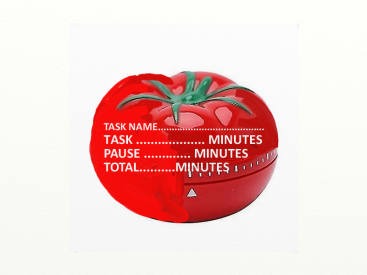 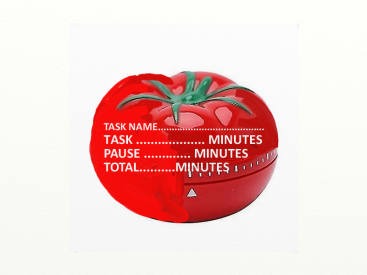 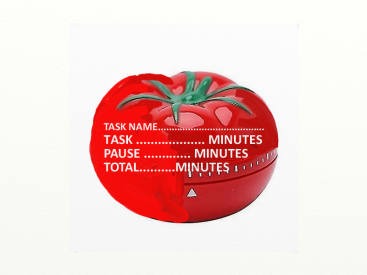 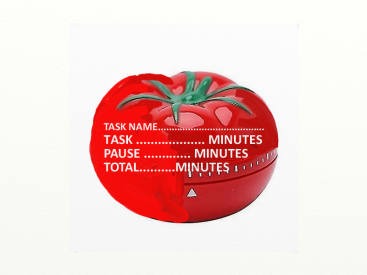 ۲
۲
۲
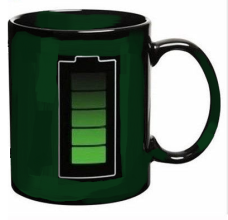 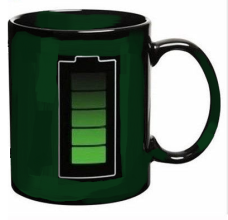 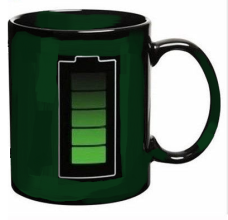 ۲
۲
۲
۲
۲
۲
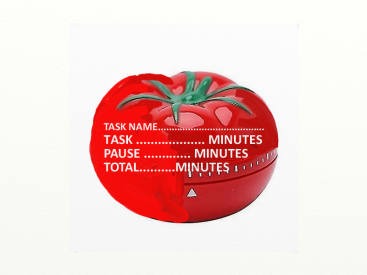 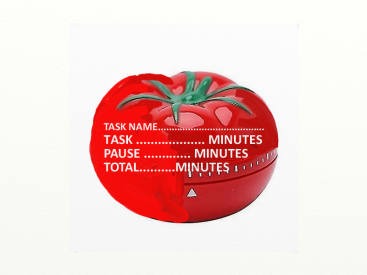 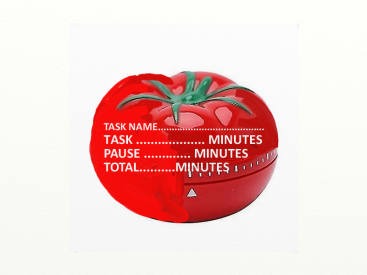 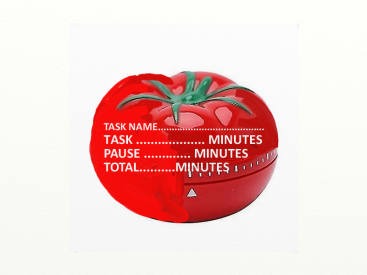 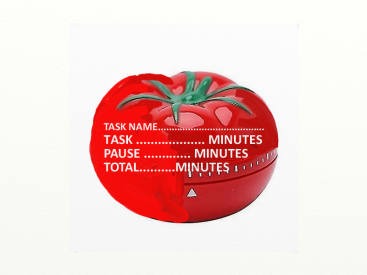 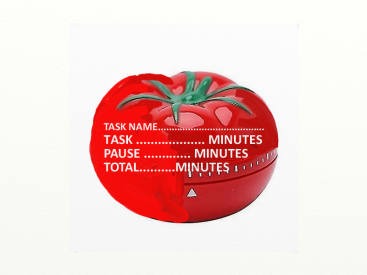 Nastavna jedinica 2: Saveti za uspešan posao kod kuće: „Radi ono što voliš“
Sekcija 2: Postanite stručnjak
2.2. Preuzmi ulogu stručnjaka.
2.2.2 Dnevnik proizvodnje
U posebnu svesku možete upisati ceo tehnološki proces proizvodnje, u slučaju da proizvodite robu.
Ovaj metod je PDCA CICLE Ciklus Planiraj – Uradi – Proveri – Deluj je model od četiri faze (ili četiri „koraka“) za strategiju kontrole kvaliteta i kontinuirano poboljšanje kvaliteta.:
Faza planiranja: Plan (P). U ovoj fazi se donose odluke o ciljevima koji se žele postići i o procesima neophodnim za postizanje rezultata/proizvoda.
Faza izvođenja: Uradite (D). Plan proizvodnje ili poboljšanja razvijen tokom faze planiranja (P) će biti testiran, po mogućnosti u malom obimu.
Provera (C) ili faza proučavanja: verifikacija. Pitanja koja se mogu postaviti u ovoj fazi: Šta se može naučiti iz toga kako se dizajn proizvoda/usluge upoređuje sa onim što se očekivalo, sa napravljenim projekcijama?
Faza akcije: čin (A). Ako rezultati faze verifikacije ne pokažu značajna poboljšanja u ispunjavanju zahteva kupaca, biće uspostavljene mere za korektivne mere i započeti drugi ciklus PDCA.
Ljudi poštuju one koji znaju više od njih!
Nastavna jedinica 2: Saveti za uspešan posao kod kuće: „Radi ono što voliš“
Odeljak 3: Rasti ili ne rasti
Pošto ste vi taj koji mora da živi sa posledicama odluke da rastete ili ne, u vašem je interesu da temeljno ispitate sebe, svoje poslovanje i tržište kako biste bili sigurni da je odluka koju donesete najbolja za vas i za vaš posao.
2.3 Zapitajte se da li da razvijate svoje poslovanje ili ne:
Pitaj svoje srce.
Analizirajte svoj životni stil. Da li će vaš omiljeni način života podržavati ili biti u sukobu sa rastom vašeg poslovanja?
Rešite neke "matematičke" probleme da biste išli dalje! Proverite brojeve. Stavite svoje finansije na pravi put ili stavite svoje planove rasta u zadnji plan sve dok brojke ne dobiju smisla.
Testirajte svoj proizvod / svoj rad na tržištu društvenih medija. Pre nego što uložite mnogo vremena, novca i truda u razvoj vašeg poslovanja, uverite se da je dovoljno potencijalnih kupaca i klijenata zainteresovano za kupovinu vaših proizvoda i usluga.
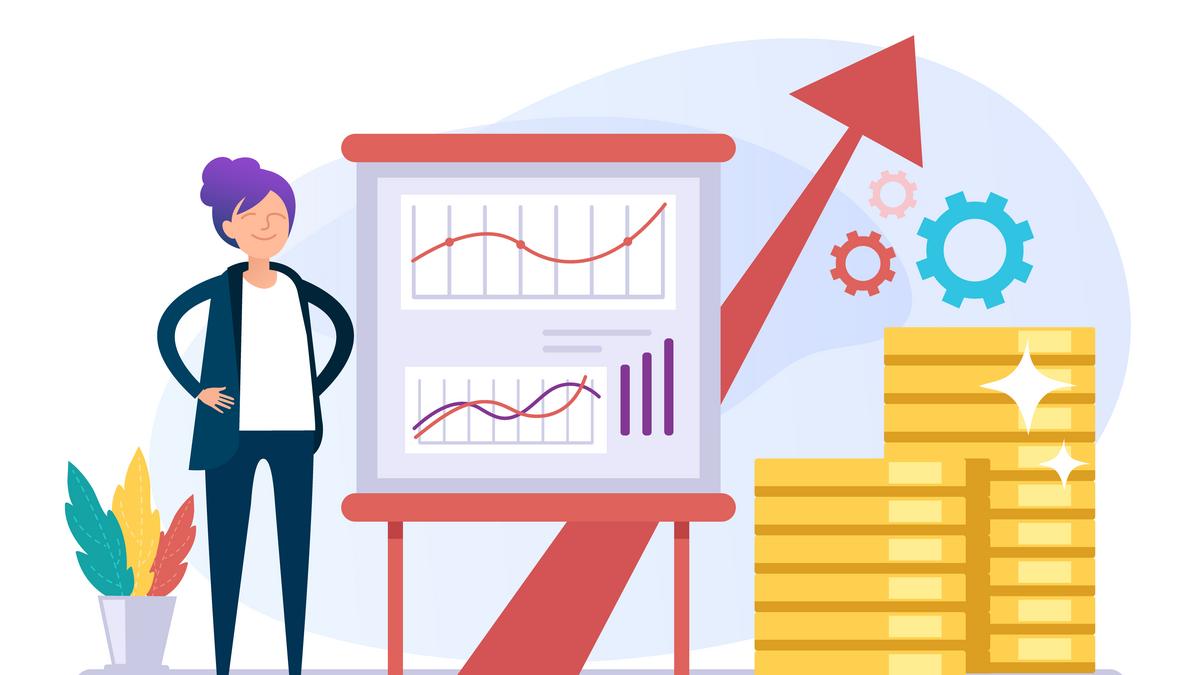 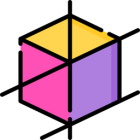 Posao od kuće je posao koji se nalazi u vašem domu.
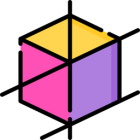 Imati ozbiljan poslovni stav
Svi sanjamo o poslu koji bismo radili samo da imamo priliku da 
radimo. Šta ako biste mogli da radite ono što zaista volite? Zar to ne bi 
bilo sjajno? Jeste, i to je upravo prilika koju dobijate pokretanjem 
sopstvenog posla. Samo imajte ozbiljan poslovni stav!
Ako vam je dosadilo da radite za nekog drugog ili da vaša kreativnost bude zatvorena u kavezu; ako ste puni sjajnih ideja — ideje za koje znate da će vas dovesti do uspeha; ako imate priliku da ih primenite u praksi; ako žudite za nečim boljim, pa, postoji nešto bolje: posao od kuće.
Sumiranje naučenog
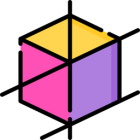 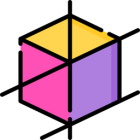 Da bi bili efikasniji, kreirajte pozitivne radne rutine!
Planovi nisu važni, ali planiranje je sve.
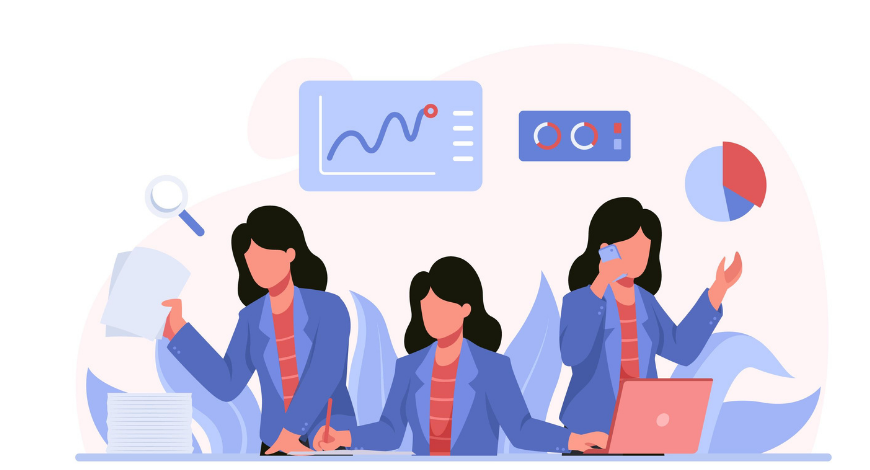 Kao i kod svakog posla, potrebno je da imate jasan cilj i ciljeve, kao i da imate realno planiranje da ih postignete. Za ovo vam nisu potrebni složeni i komplikovani dokumenti, budite jednostavni.
Rutine su dobra stvar!
Oni vam pomažu da ostanete fokusirani na stvari koje su najvažnije. Oni obezbeđuju strukturu i kontinuitet na 
koji se vi — i vaši klijenti i kupci — oslanjate da biste 
poslovali efikasno i efektivno.
Hvala!
Partner: ADDE